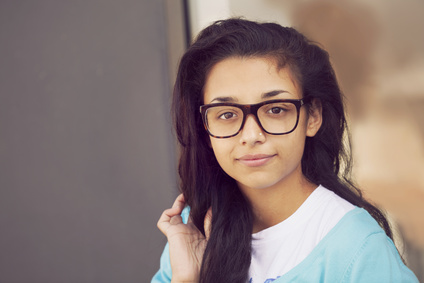 000 111 333
000 222 444
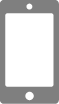 Alicia
12 Street Name,
Berlin
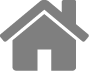 anaffera@mail.com
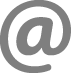 Naffera
FÄHIGKEITEN
ÜBER MICH
Lorem ipsum dolor sit amet, consectetur adipiscing elit. Morbi tristique sapien nec nulla rutrum imperdiet. Nullam faucibus augue id velit luctus maximus. Interdum et malesuada fames ac ante ipsum primis in faucibus. Etiam bibendum, ante nec luctus posuere, odio enim semper tortor, id eleifend mi ante vitae ex. Sed molestie varius erat a aliquet.
Word / Excel
Projektmanagement
BERUFSBEZEICHNUNG | UNTERNEHMEN Lorem ipsum dolor sit amet, consectetur adipiscing elit. Morbi tristique 
sapien nec nulla rutrum 
imperdiet.
BERUFSBEZEICHNUNG | UNTERNEHMEN Lorem ipsum dolor sit amet, consectetur adipiscing elit. Morbi tristique 
sapien nec nulla rutrum 
imperdiet.
BERUFSBEZEICHNUNG | UNTERNEHMEN Lorem ipsum dolor sit amet, consectetur adipiscing elit. Morbi tristique 
sapien nec nulla rutrum 
imperdiet.
2010-2012
2012-2014
2014-2016
Geschäftsentwicklung
Vertrieb
Logistik
Buchhaltung
BERUFSERFAHRUNGEN
AUSBILDUNG
PERSÖNLICHKEIT
GRAD | UNIVERSITÄT 
2004- 2008
Lorem ipsum dolor sit amet, consectetur adipiscing elit. Morbi tristique sapien nec nulla rutrum imperdiet.
führer
kreativ
GRAD | UNIVERSITÄT 
2004- 2008
Lorem ipsum dolor sit amet, consectetur adipiscing elit. Morbi tristique sapien nec nulla rutrum imperdiet.
verantwortlich
organisiert
GRAD | UNIVERSITÄT 
2004- 2008
Lorem ipsum dolor sit amet, consectetur adipiscing elit. Morbi tristique sapien nec nulla rutrum imperdiet.
innovator